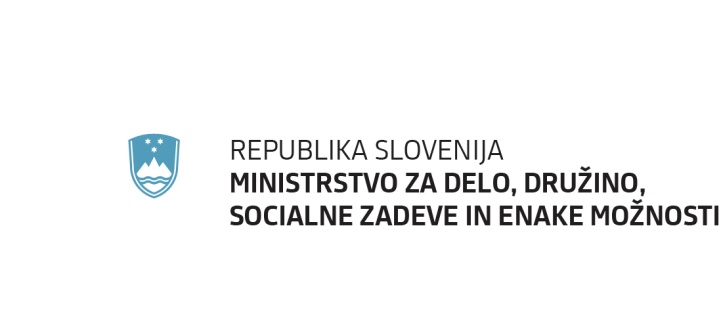 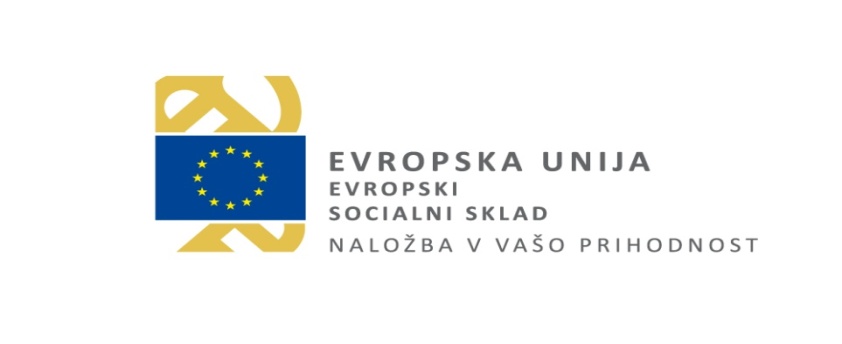 NOVA FINANČNA PERSPEKTIVA2014 – 2020 NA PODROČJUDEINSTITUCIONALIZACIJE
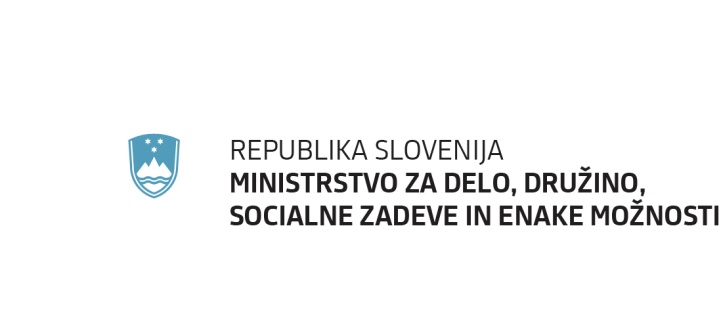 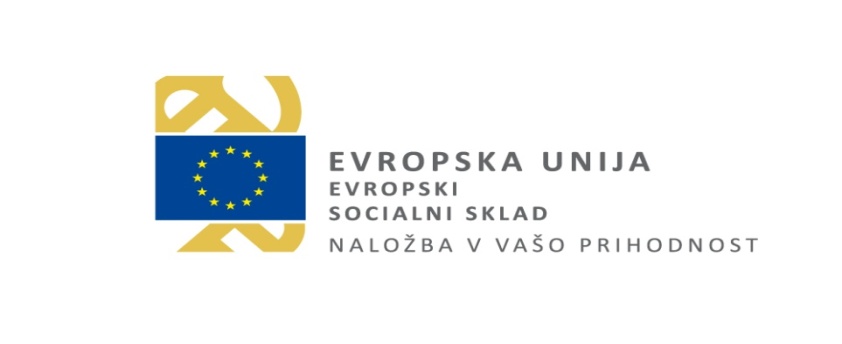 PREDNOSTNA OS 9 - Socialna vključenost in zmanjševanje tveganja revščine
Razdelitev po prednostnih naložbah:

Aktivno vključevanje, tudi za spodbujanje enakih možnosti in aktivne udeležbe, ter povečanje zaposljivosti 
Izboljšanje dostopa do cenovno ugodnih, trajnostnih in visokokakovostnih storitev, vključno z zdravstvenimi in socialnimi storitvami splošnega pomena 
Vlaganje v zdravstveno in socialno infrastrukturo, ki prispeva k razvoju na nacionalni, regionalni in lokalni ravni, zmanjšanje neenakosti glede zdravstvenega stanja, spodbujanje socialnega vključevanja z  lažjim dostopom do socialnih, kulturnih in rekreacijskih storitev in prehodom z institucionalnih storitev na storitve v okviru lokalnih skupnosti 
Spodbujanje socialnega podjetništva in poklicnega vključevanja v socialna podjetja ter socialnega in solidarnega gospodarstva, da bi vsem olajšali dostop do zaposlitve
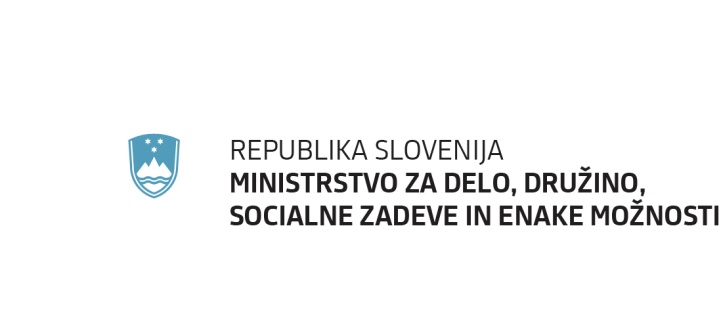 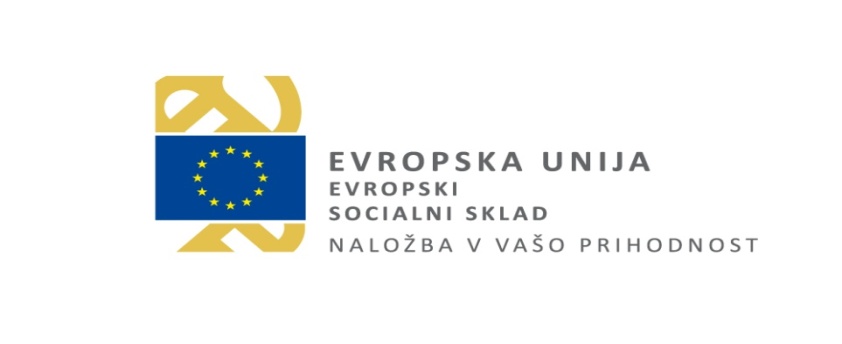 9.2.  Izboljšanje dostopa do cenovno ugodnih, trajnostnih in visokokakovostnih storitev, vključno z zdravstvenimi in socialnimi storitvami splošnega pomena
Specifični cilj 1: Pilotno preizkušeni pristopi za boljšo integracijo storitev dolgotrajne oskrbe 
Trenutno stanje:
V letu 2014 je v institucijah formalnega in neformalnega sistema dolgotrajne oskrbe okvirno 21.000 ljudi. 
Trenutne skupnostne storitve so zagotovljene starostnikom, odraslim in otrokom z invalidnostjo in težavami v duševnem zdravju in razvoju. Cilj je določene od teh storitev nadgraditi, preoblikovati ali integrirati. 
Potreba po reformi, ki bo omogočila vzpostavitev enotnega sistema dostopnih in kakovostnih skupnostnih storitev za tiste, ki pomoč najbolj potrebujejo.
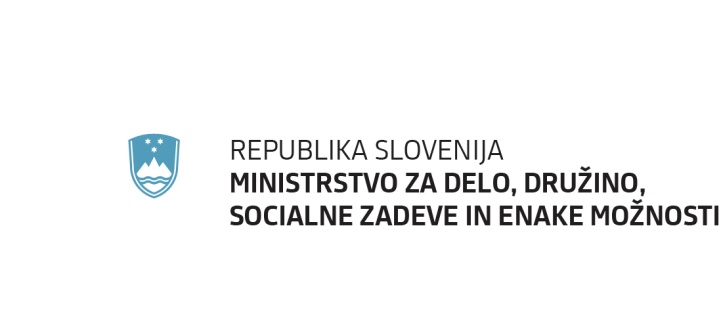 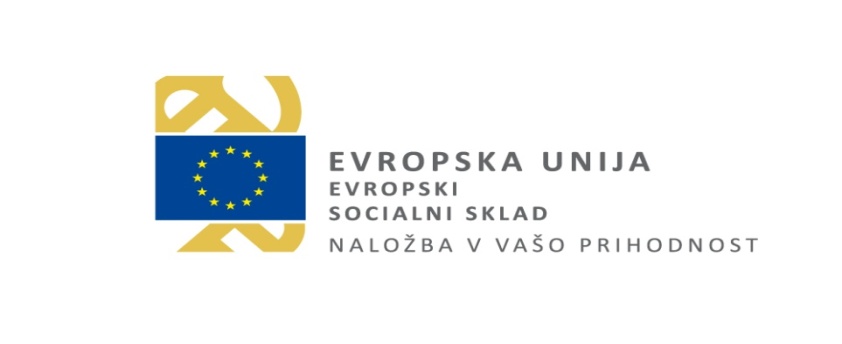 Ključne naloge: 

Vzpostavitev enotne vstopne točke (povezava vseh ukrepov – DI + LTC)

Preoblikovanje obstoječih izvajalcev + vstop novih

Razvoj integriranih oblik skupnostnih storitev (ciljne skupine: starejši, otroci in odrasli s posebnimi potrebami)


Strategija zdravstvenega varstva – MZ
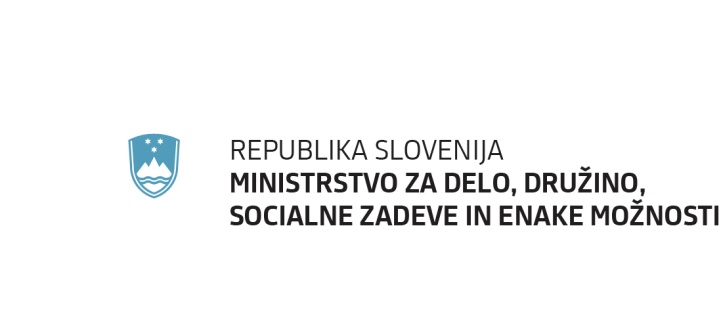 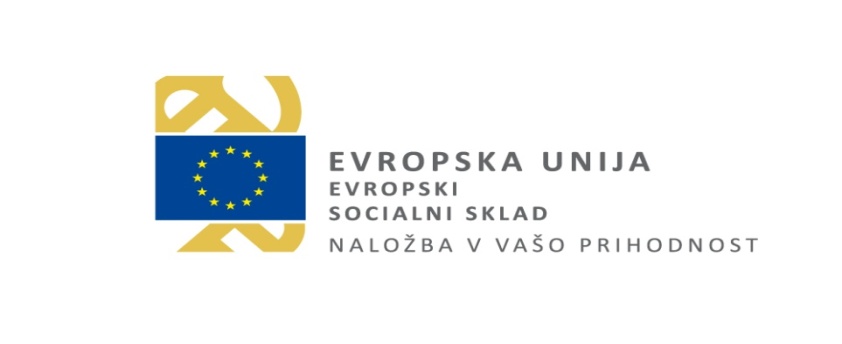 Ukrepi - LTC

Izvedba pilotnih projektov, ki bodo podpirali prehod v izvajanje sistemskega zakona o dolgotrajni oskrbi:
Vzpostavitev in delovanje enotne vstopne točke
Usposabljanje strokovnega osebja
Razvoj IKT
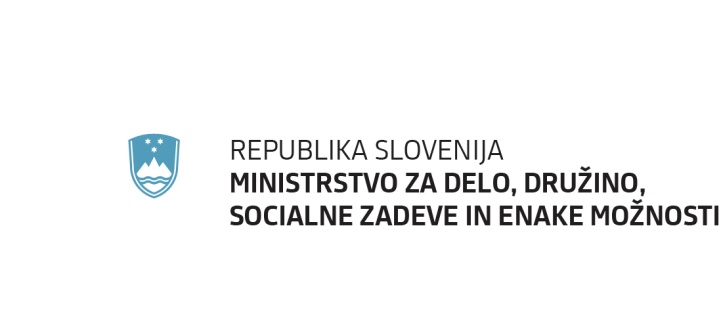 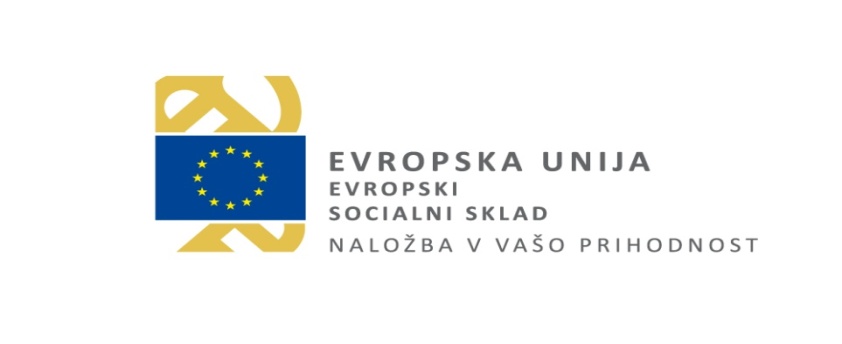 Ukrepi - DI


Prilagoditev in preoblikovanje obstoječih mrež institucionalnega varstva ter vstop novih izvajalcev za nudenje skupnostnih storitev in programov za starejše:
Izdelava analize potreb v posamezni regiji, razvoj konceptov.;
Izobraževanje in usposabljanje osebja;
Pilotna izvedba razvitih skupnostnih storitev z vključevanjem uporabnikov. 


Za zagotovitev skupnostnih storitev za odrasle in otroke , ki se jim omogoča deloma samostojno življenje:
Analiza potreb in stroškov ter potrebnih sprememb zakonodaje za spodbuditev izhoda iz institucij z razvojem mreže ključnih oseb;
Razvoj skupnostnih programov in storitev v procesu deinstitucionalizacije za posamezne ciljne skupine uporabnikov  institucionalnega varstva s težavami v duševnem zdravju in duševnem razvoju.
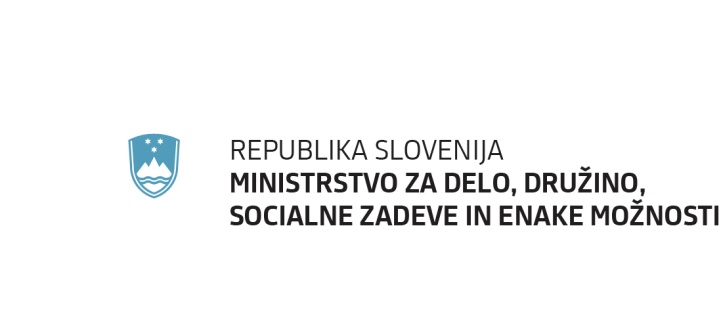 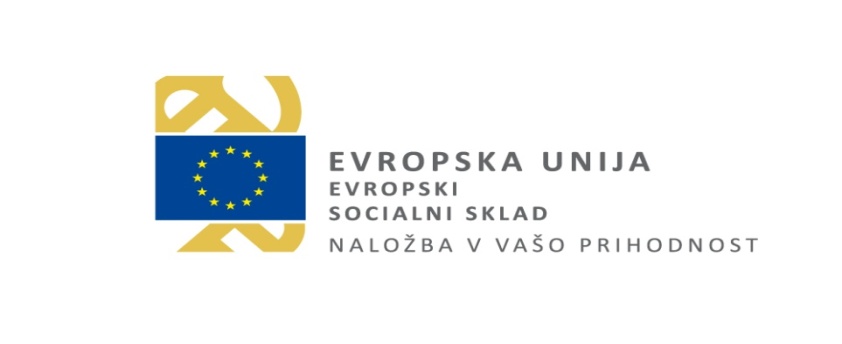 Ciljne skupine: strokovno in tehnično osebje v enotni vstopni točki, izvajalci storitev in programov ter osebe, ki potrebujejo integrirane skupnostne storitve in program 

Upravičenci: javni izvajalci zdravstvenih in socialnih storitev in programov in njihove skupnosti, vzgojno izobraževalni zavodi, nevladne organizacije in humanitarne organizacije, institucije lokalnega in regionalnega razvoja, zavodi in skupnosti zavodov, izvajalci socialnovarstvenih storitev in programov, mladinski centri, socialna podjetja, zaposlitveni centri, zasebne organizacije in socialni partnerji ter drugi, ki lahko s svojim delom in udejstvovanjem pripomorejo k izvajanju ukrepov prednostne naložbe.
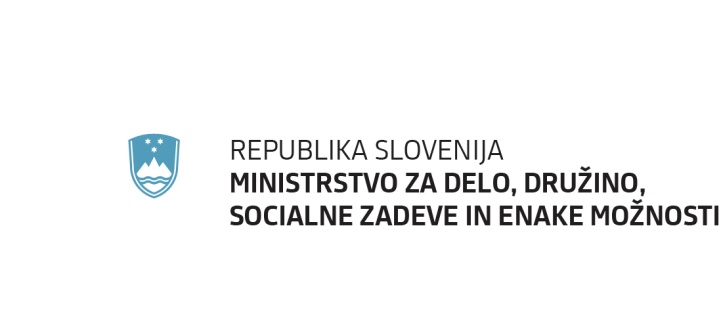 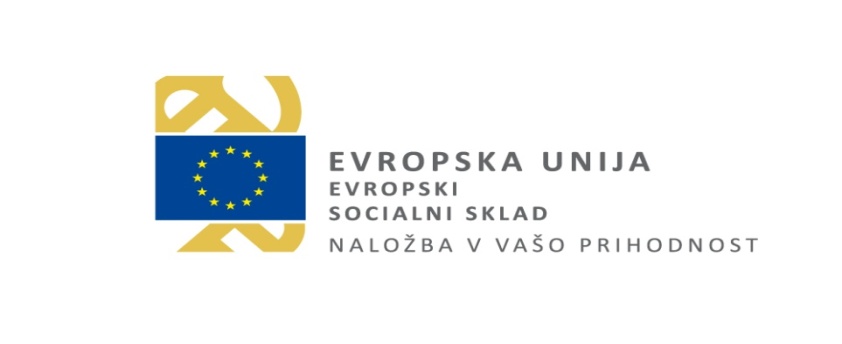 Finančni vidik prednostne naložbe – Izboljšanje dostopa do cenovno ugodnih, trajnostnih in visokokakovostnih storitev, vključno z zdravstvenimi in socialnimi storitvami splošnega pomena
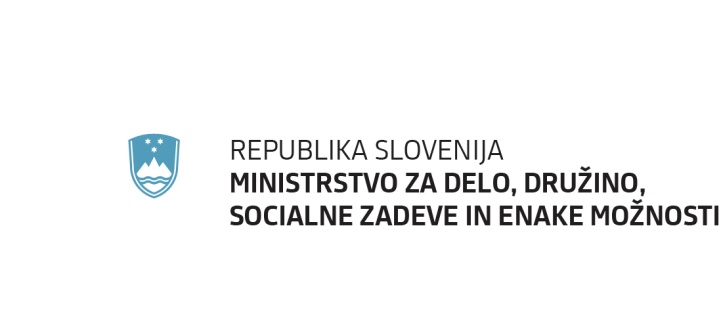 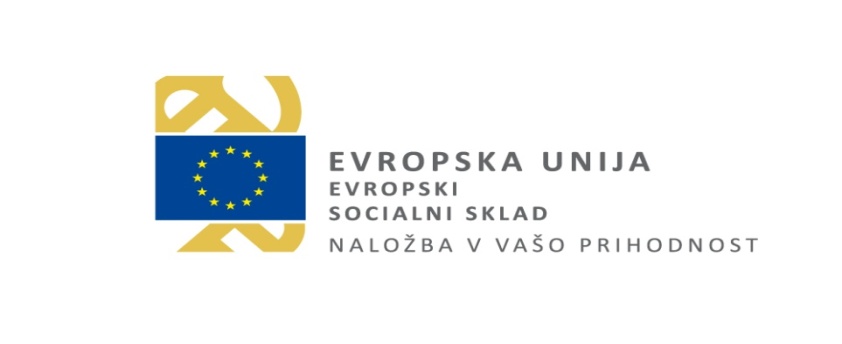 9.3. Vlaganje v zdravstveno in socialno infrastrukturo, ki prispeva k razvoju na nacionalni, regionalni in lokalni ravni, zmanjšanje neenakosti glede zdravstvenega stanja, spodbujanje socialnega vključevanja z  lažjim dostopom do socialnih, kulturnih in rekreacijskih storitev in prehodom z institucionalnih storitev na storitve v okviru lokalnih skupnosti
Specifični cilj 1: Izboljšanje kakovosti skupnostnih storitev oskrbe
Ukrepi:  Vzpostavitev infrastrukturnih pogojev za podporo deinstitucionalizaciji in razvoju skupnostnih oblik socialnih in zdravstvenih storitev in pomoči, in sicer: 
Modernizacija mreže obstoječih domov za starejše v smeri preoblikovanja v centre za nudenje različnih skupnostnih storitev, vključno z IKT podprtimi storitvami;
Gradnji oziroma pridobitvi mrež skupinskih in individualnih bivalnih enot za izvedbo deinstitucionalizacije na področju invalidnosti in duševnega zdravja,
Vzpostavitvi dnevnih in medgeneracijskih centrov, kjer se bodo izvajale integrirane socialne in zdravstvene storitve, 
Modernizacija mobilnih enot za podporo programom, namenjenih osebam iz druge prednostne naložbe te osi in drugim z različnimi oblikami zasvojenosti.
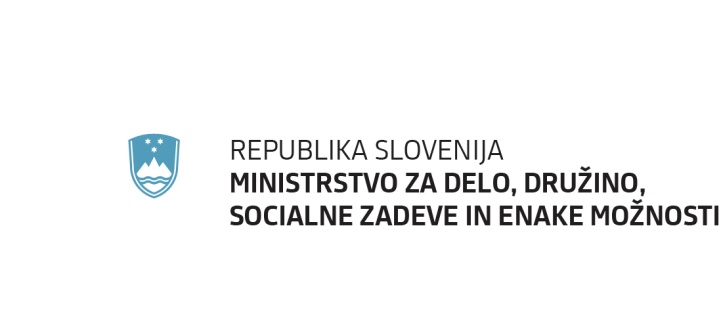 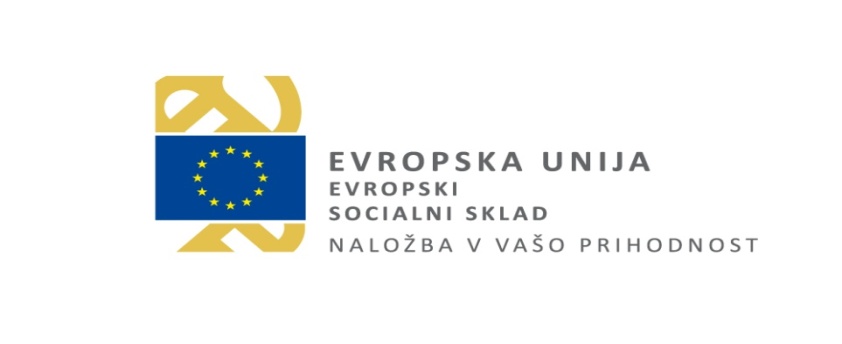 Rezultat: Premestitev deleža oseb iz institucij v skupnostne oblike oskrbe 

Ciljne skupine: različne skupine oseb, ki potrebujejo dolgotrajno pomoč in oskrbo, uporabniki socialno-varstvenih in zdravstvenih storitev. 

Upravičenci: izvajalci zdravstvenih in socialnih storitev in programov in njihove skupnosti, vzgojno izobraževalni zavodi, nevladne organizacije in humanitarne organizacije, institucije regionalnega in lokalnega razvoja, mladinski centri, socialna podjetja, zaposlitveni centri, zasebne organizacije ter drugi, ki lahko s svojim delom in udejstvovanjem pripomorejo k izvajanju ukrepov prednostne naložbe.
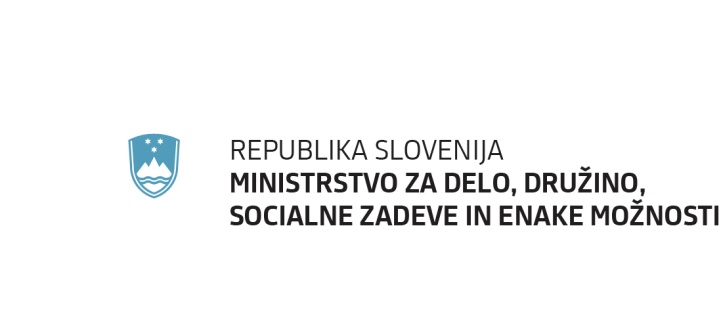 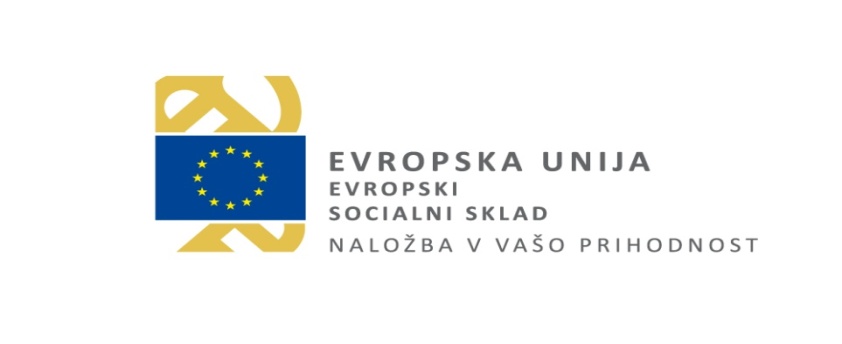 Finančni vidik prednostne naložbe